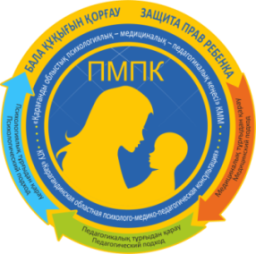 Роль ПМПК в межведомственном взаимодействии систем образования, здравоохранения и социальной защиты
Ержолова Жанар Аскербековна, 
руководитель КГУ «Карагандинская областная 
психолого-медико-педагогическая консультация»
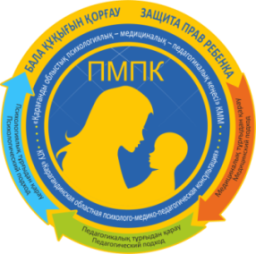 ЗДРАВООХРАНЕНИЕ
ПМПК
СОЦИАЛЬНАЯ ЗАЩИТА
ОБРАЗОВАНИЕ
Успешная социализация
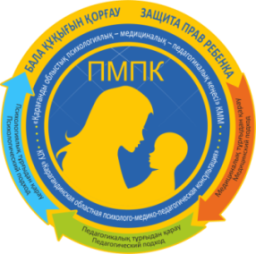 Направление деятельности ПМПК
Осуществление совместной работы с органами образования, социальной защиты,  здравоохранения, общественными организациями по своевременному выявлению детей с особыми образовательными потребностями с целью предоставления информации об образовательных, медицинских, социальных услугах.
КЛЮЧЕВАЯ    РОЛЬ             ???
ЗДРАВООХРАНЕНИЕ
СОЦИАЛЬНАЯ ЗАЩИТА
ОБРАЗОВАНИЕ
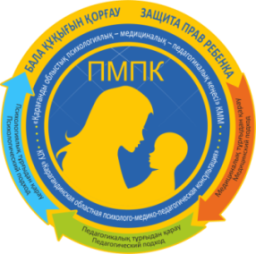 Совместный приказ Министра образования и науки Республики Казахстан от 5 октября 2021 года № 501, Министра здравоохранения Республики Казахстан от 9 ноября 2021 года № 725 и Министра труда и социальной защиты населения Республики Казахстан от 6 октября 2021 года № 369«Об утверждении порядка межведомственного взаимодействия»
 
	Во исполнение пункта 7.3 Плана мероприятий по реализации поручений Президента Республики Казахстан К.К. Токаева, данных на пятом заседании Национального совета общественного доверия при Президенте Республики Казахстан 25 февраля 2021 года ПРИКАЗЫВАЕМ:
	1. Утвердить Порядок межведомственного взаимодействия при оказании поддержки детям с ограниченными возможностями.
	2. Комитету дошкольного и среднего образования Министерства образования и науки Республики Казахстан, Департаменту развития политики социальных услуг Министерства труда и социальной защиты населения Республики Казахстан, Департаменту охраны здоровья матери и ребенка Министерства здравоохранения Республики Казахстан в установленном законодательством Республики Казахстан порядке обеспечить размещение настоящего приказа на интернет-ресурсе министерств образования и науки, труда и социальной защиты населения, здравоохранения.
	3. Контроль за исполнением настоящего приказа возложить на курирующих вице-министров образования и науки, труда и социальной защиты населения, здравоохранения Республики Казахстан.
	4. Настоящий совместный приказ вступает в силу со дня подписания его последним из руководителей государственного органа.
 	Исполняющий обязанности министра 
	образования и науки
	Республики Казахстан Ш. Каринова
	
	Министр здравоохранения
	Республики Казахстан А. Цой
	
	Министр труда и социальной
	защиты населения Республики Казахстан С. Шапкенов
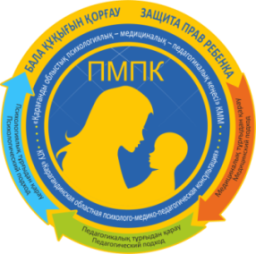 Порядокмежведомственного взаимодействия при оказании поддержкидетям с ограниченными возможностями
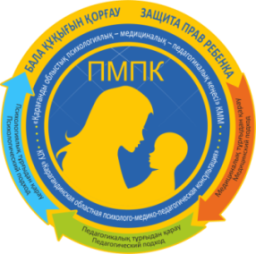 Формы  межведомственного взаимодействия:
1) обмен сведениями, документами в электронном или бумажном формате, о детях с ограниченными возможностями, в том числе с инвалидностью в соответствии с законодательством, в том числе с учетом норм, предусмотренных Кодексом Республики Казахстан «О здоровье народа и системе здравоохранения»;
2) планирование и осуществление совместных мероприятий по психолого-педагогической поддержке, лечению, абилитации и реабилитации детей с ограниченными возможностями.
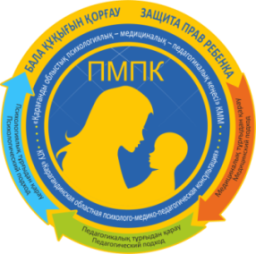 Об утверждении Правил организации скринингаПриказ Министра здравоохранения Республики Казахстан от 9 сентября 2010 года № 704. Зарегистрирован в Министерстве юстиции Республики Казахстан 15 сентября 2010 года № 6490.
98. Организации родовспоможения и ПМСП ежемесячно передают местным органам государственного управления здравоохранением областей, городов республиканского значения и столицы и ПМПК информацию о проведении скрининга психофизического развития детей раннего возраста согласно приложению 16 и информацию о детях с психофизическими нарушениями, выявленных во время скрининга психофизического развития детей раннего возраста согласно приложению 17 к настоящим Правилам в срок до 1 числа месяца, следующего за отчетным, ежеквартально проводят сверку с ПМПК о направленных детях.
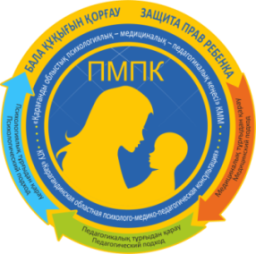 Приложение 16к Правиламорганизации скрининга

	Информация о проведении скрининга психофизического развития детей раннего возраста

количество новорожденных/детей с понижением остроты слуха
количество новорожденных/детей с понижением остроты зрения
количество новорожденных/детей с дефектами речи
количество новорожденных/детей со сколиозом
количество новорожденных/детей с нарушением осанки
количество новорожденных/детей с врожденными и наследственными заболеваниями
количество новорожденных/детей с нервно-психическими отклонениями

Направлено детей в ПМПК.
Доля направленных в ПМПК детей с нарушениями психофизического развития, %
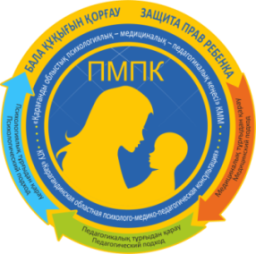 Приложение 17к Правиламорганизации скрининга
	Информация о детях с психофизическими нарушениями, выявленных во время скрининга психофизического развития детей раннего возраста

Отчетный период ______20_____ года

Фамилия, имя, отчество (при его наличии) ребенка
Возраст
Домашний адрес
Диагноз
Дата направления
Дата осмотра в психолого-медико-педагогической консультации 
Общее количество детей, всего -
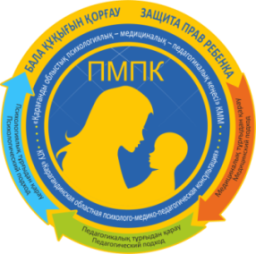 Порядок деятельности ПМПК предусматривает следующее положение:  «При направлении детей раннего возраста организациями первичной медико-санитарной помощи по результатам проведения скрининга ПМПК предоставляет информацию о прохождении обследования ребенка в консультации в соответствующую организацию здравоохранения».
Отсутствие обратной связи
Организации ПМСП
ПМПК
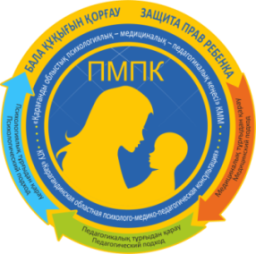 Вариант алгоритма взаимодействия:
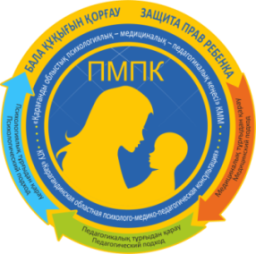 Взаимодействие ПМПК с системой социальной защиты
В порядке деятельности ПМПК в п. 102. обозначено: 
«По запросу организаций здравоохранения и социальной защиты ПМПК обследует детей с ограниченными возможностями в домах ребенка здравоохранения и медико-социальных учреждениях с целью определения образовательной программы и особых образовательных потребностей».
1. Просветительская деятельность:
круглые столы, 
онлайн-встречи, 
прямые эфиры, 
телеграмм-каналы и пр.
2. Выездные заседания ПМПК в организациях здравоохранения и медико-социальных учреждениях.
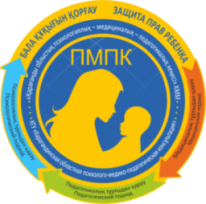 Проблема, требующая внимания всех заинтересованных органов: социализация людей с ограниченными возможностями, достигших 18 лет. Отсутствие комплексности или несовершенство ее реализации зачастую ведет к тому, что ребенок при достижении 18 лет не социализирован. При возможности обучения в колледжах, такой молодой человек еще несколько лет взаимодействует с социумом. После этого, а при невозможности обучения в колледже - еще ранее, взаимодействие его с социумом резко ограничивается.
Проблема, с которой сталкиваются при поступлении в организации технического и профессионального образования (далее - ТиПО) дети с нарушениями интеллекта: поскольку дети с ограниченными возможностями поступают в 1-ый класс в возрасте от 6 до 10 лет, то девятый класс могут закончить в возрасте старше 18 лет. ПМПК обследует детей с рождения до 18 лет. В соответствии с правилами  организации ТиПО принимают лиц с нарушениями интеллекта с заключением ПМПК. Таким образом, у 19-летнего и старше лица с нарушением интеллекта  могут не принять документы в организации ТиПО.
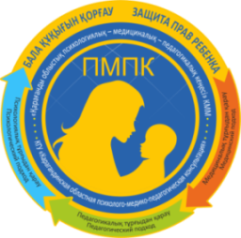 Опыт Карагандинской области по организации взаимодействия и сотрудничества 
между тремя ведомствами: образование, здравоохранение и социальная защита.
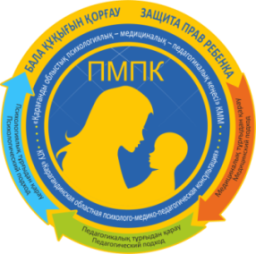 Благодарим Вас за внимание!